Cell And Tissue Culture
Mammalian Cells
Advanced Higher Biology
Why is it useful?
Gene manipulation

Culturing mammalian cells for cancer studies

Producing new plants through tissue culture
What do you need to do it?
Source of cell material
	-freshly prepared
	-stock of cell line
	-bacterial culture
Suitable container
Simple flask



Sophisticated fermenter with computer-controlled monitoring
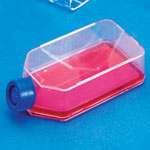 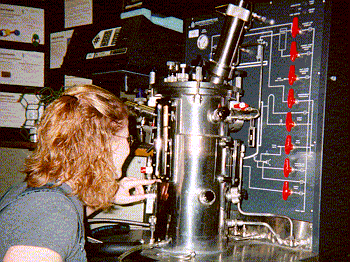 Growth medium
Glucose
Water
Amino acids
Salts
Opportunity for Gas Exchange
Oxygen

Carbon dioxide
Animal serum
Foetal Bovine Serum

Essential for animal cell proliferation

5% - 10% of growth media
Indicator
Waste products causes change in pH

Use indicator like phenol red 

Changes from red to yellow
Control of Temperature and pH
37.5 OC

pH 7.5
Method for Measuring Cell Growth
Counting cell numbers in culture (haemocytometer)

Measure optical density in spectrophotometer
Sterilisation
Antibiotics

Sterilisation
Cells are either….
Anchorage – dependant

Anchorage - independant
Anchorage – independant cells
Cells associated with body fluid
	-blood cells

Grown in suspension

Will eventually need subculturing
Anchorage – dependant cells
Most animal derived cells

Adhere to bottom of a flask and form a monolayer

Eventually cover entire surface of substratum (confluence)

Proliferation then stops

Need to subculture cells at this point (remove to fresh medium)

Proliferation can begin again
2 main categories of animal cell cultures….
Primary culture

Continuous cell line
Primary Cultures
Taken from fresh tissue

Limited life span in culture

Treated by proteolytic enzyme (Trypsin)

Separate into single cells
	-epithelial cells
	-fibroblasts
Continuous Cell Line
Derived from humans 

Been transformed
	-lose sensitivity to factors associated with growth control

Produce immortalised cell lines

Cell lines are neoplastic

Often lose their anchorage-dependence
	-associated with an altered xsome pattern

More easily cultured
Why do it?
Particular cells can be isolated and cloned
	-isolation of mutant cells
	-investigate cell growth
	-produce hybrid cells that have applications in biotechnology

Produce important pharmaceuticals
	-vaccines
	-hormones
This powerpoint was kindly donated to www.worldofteaching.com




http://www.worldofteaching.com is home to over a thousand powerpoints submitted by teachers. This is a completely free site and requires no registration. Please visit and I hope it will help in your teaching.